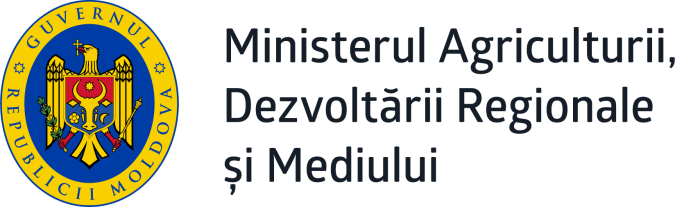 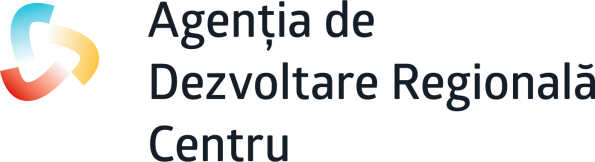 Raportul de progres în implementarea SDR Centru 2016-2020 pentru perioada anului 2019
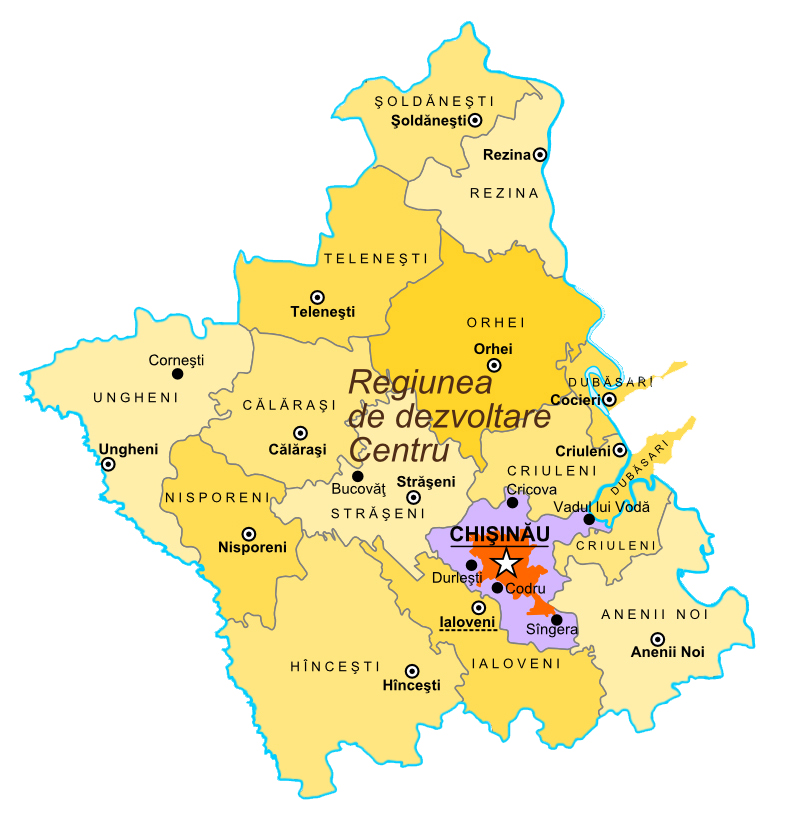 1
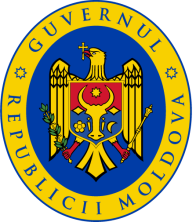 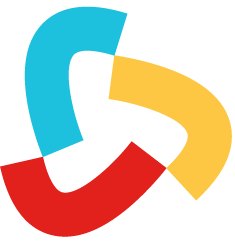 2
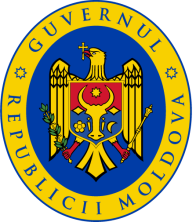 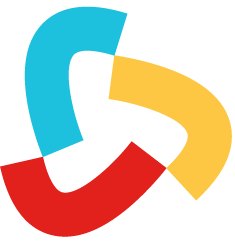 Implementare anul 2018
Obiectivul strategic 1
Îmbunătăţirea accesului la servicii și utilități publice de calitate
Măsura 1.1 Reabilitarea rețelei de drumuri locale și regionale 
5 proiecte în implementare din surse FNDR
Măsura 1.2  Îmbunătățirea sistemelor de aprovizionare cu apă și canalizare
8 proiecte în implementare:
3 - FNDR
4 –GIZ/UE
1- KFW
Măsura 1.4 
 Sporirea eficienței energetice a clădirilor și spațiilor publice 
5 proiecte în implementare:
 1– FNDR
4 – GIZ/UE
3
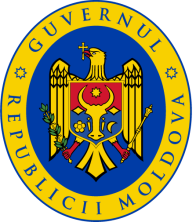 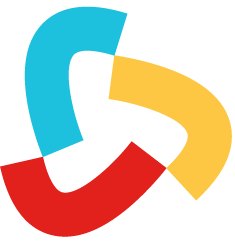 Mijloace financiare valorificate în Regiunea Centru 2019
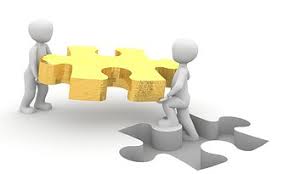 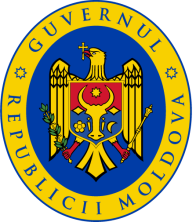 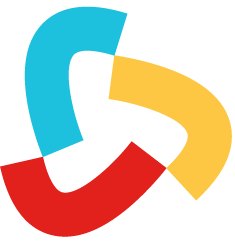 Proiecte în implementare 2019
Măsura 1.1: Reabilitarea rețelei de drumuri locale și regionale.
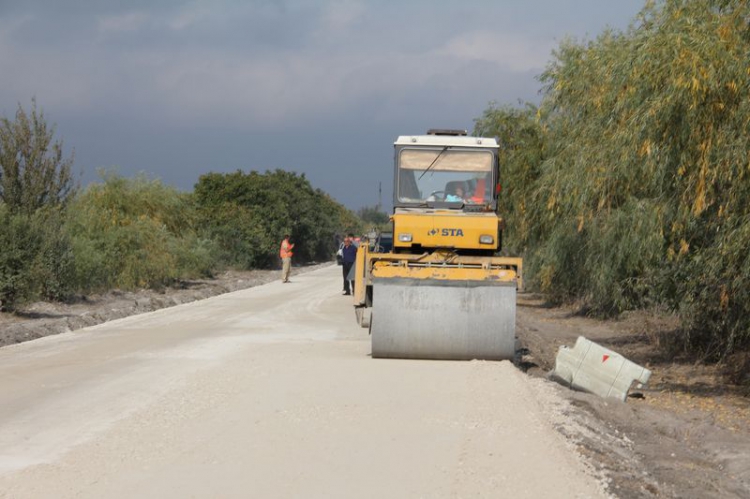 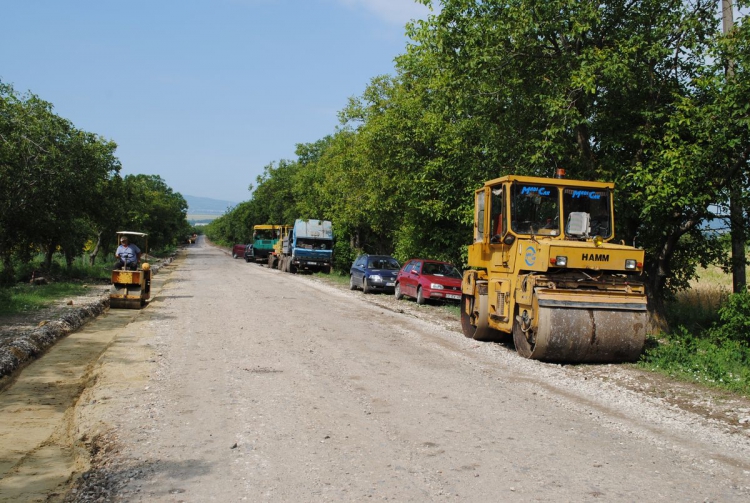 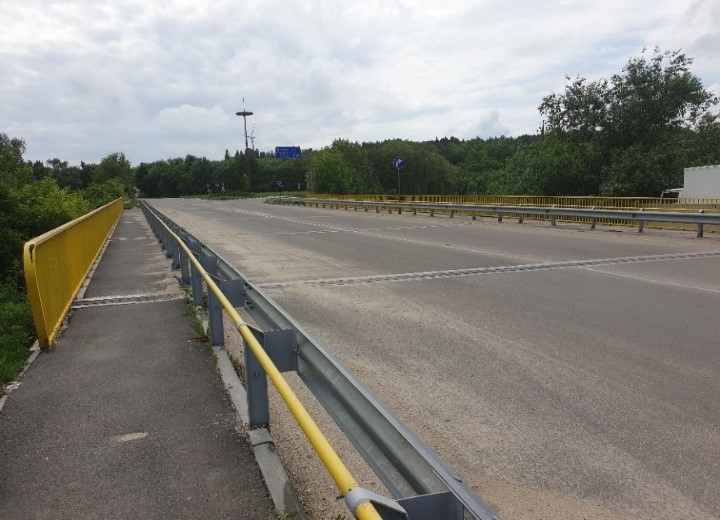 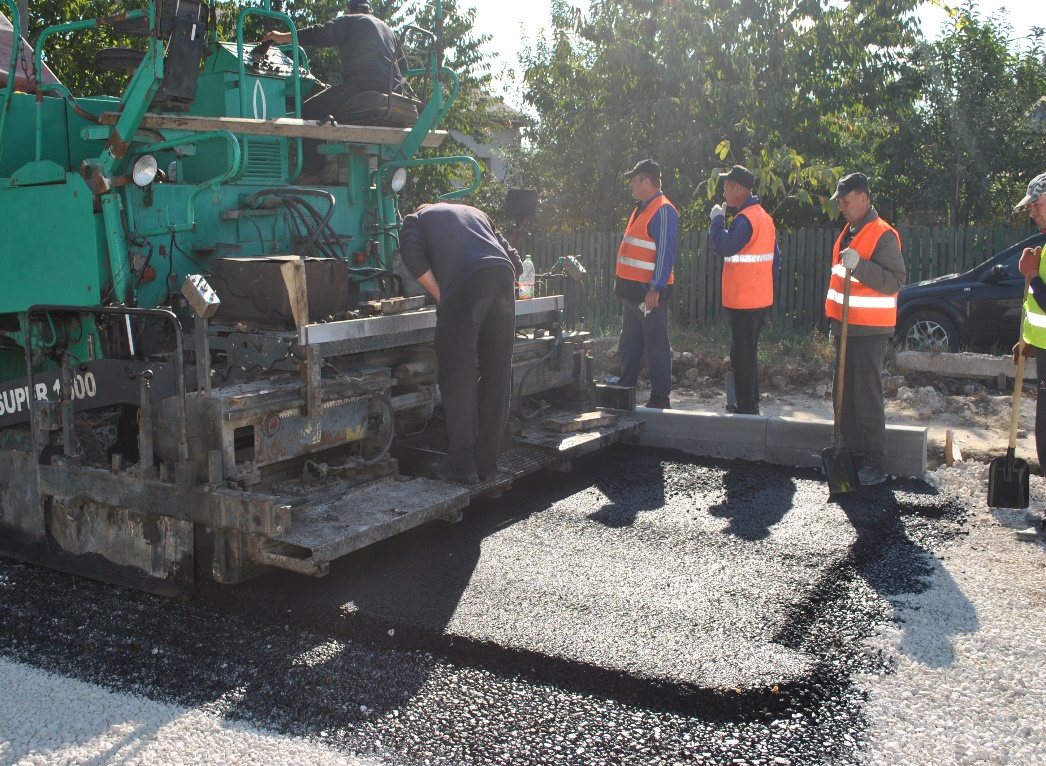 6
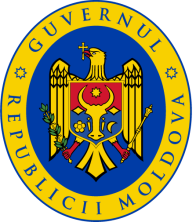 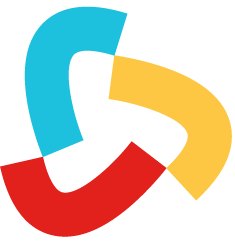 Proiecte în implementare 2019
Măsura1.2: Îmbunătățirea sistemelor de aprovizionare cu apă și canalizare.
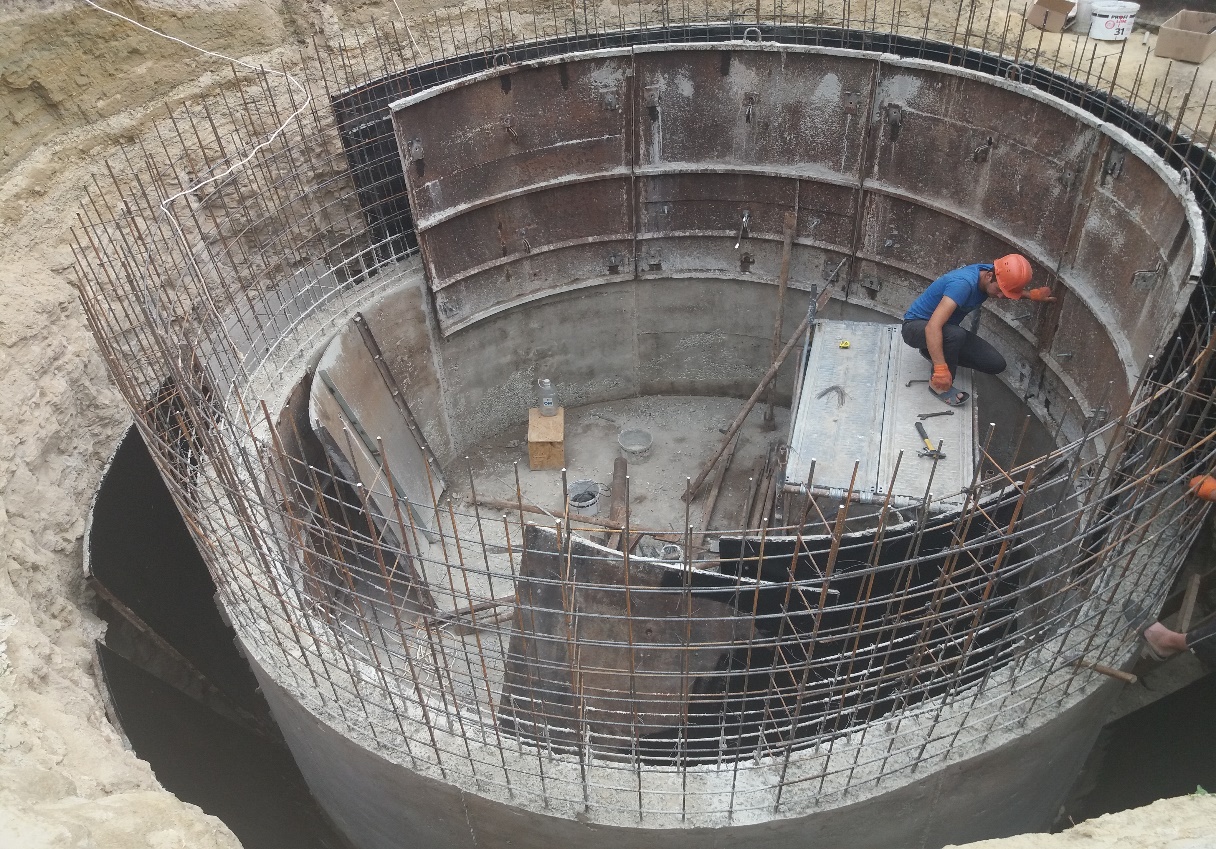 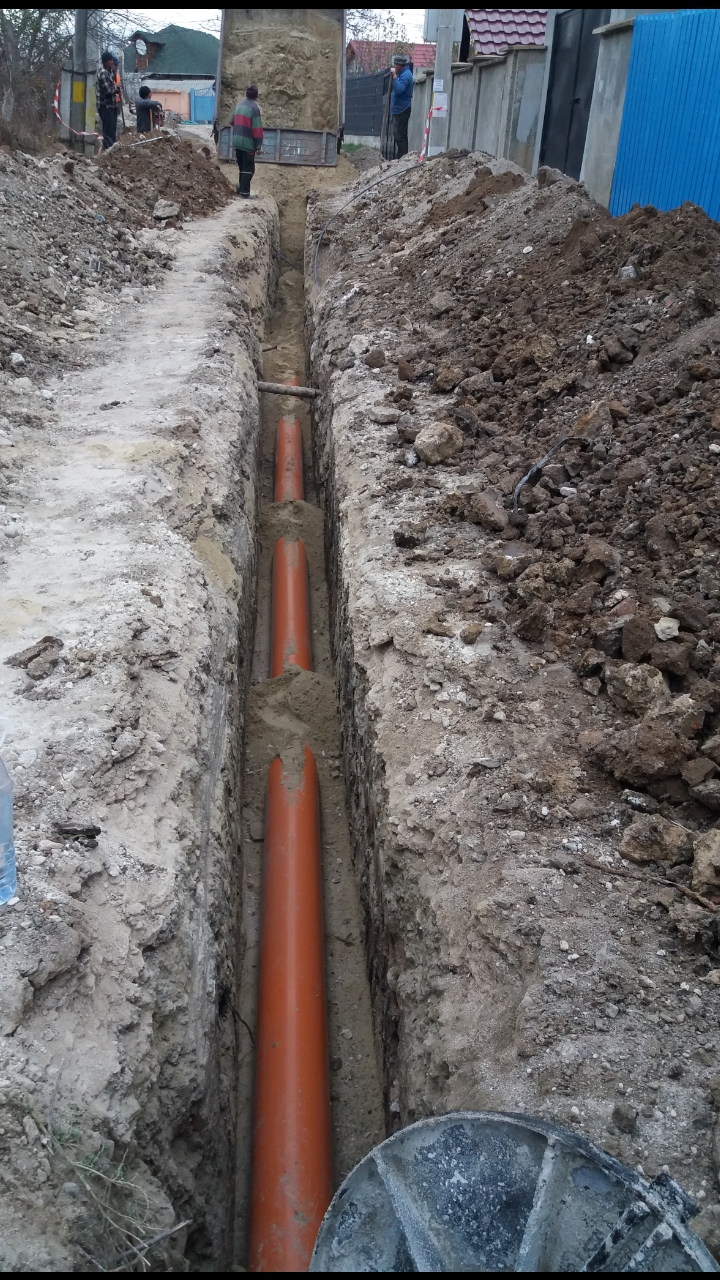 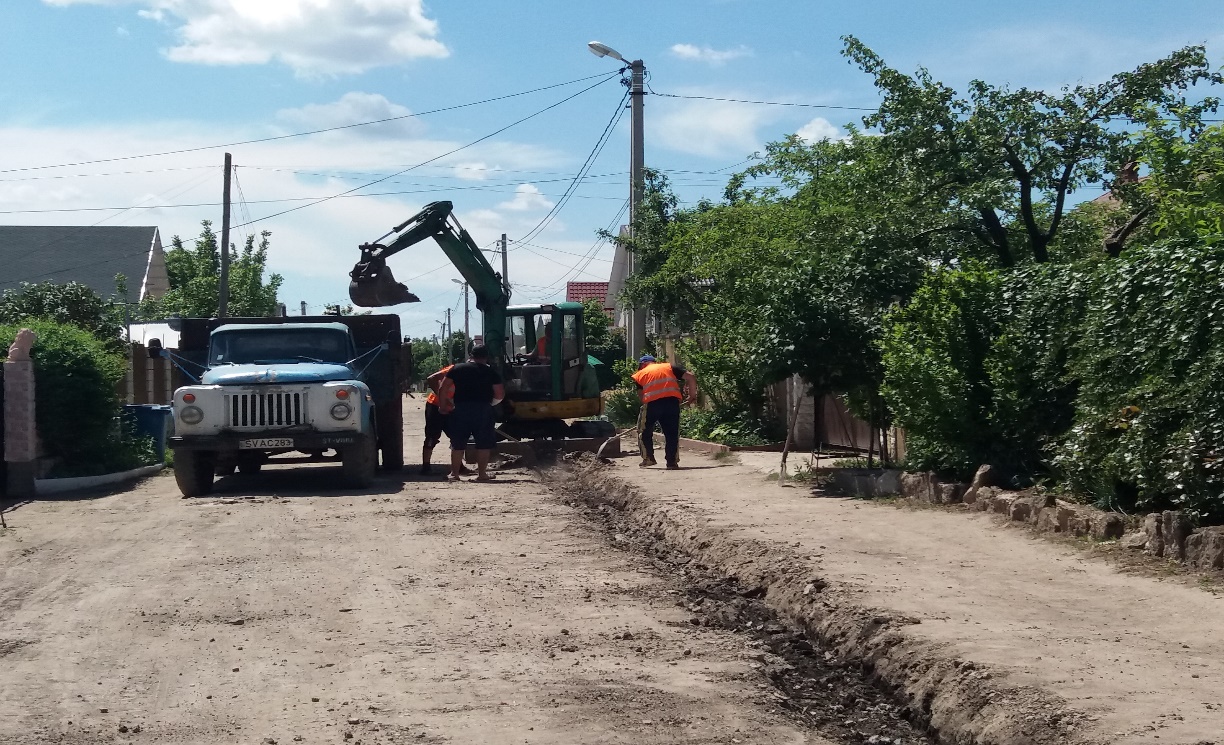 8
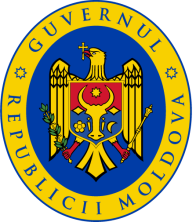 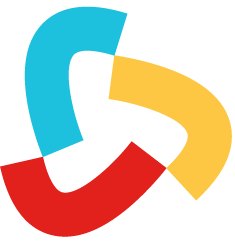 Proiecte în implementare 2019
Măsura 1.4: Creșterea eficienței energetice a clădirilor și serviciilor publice.
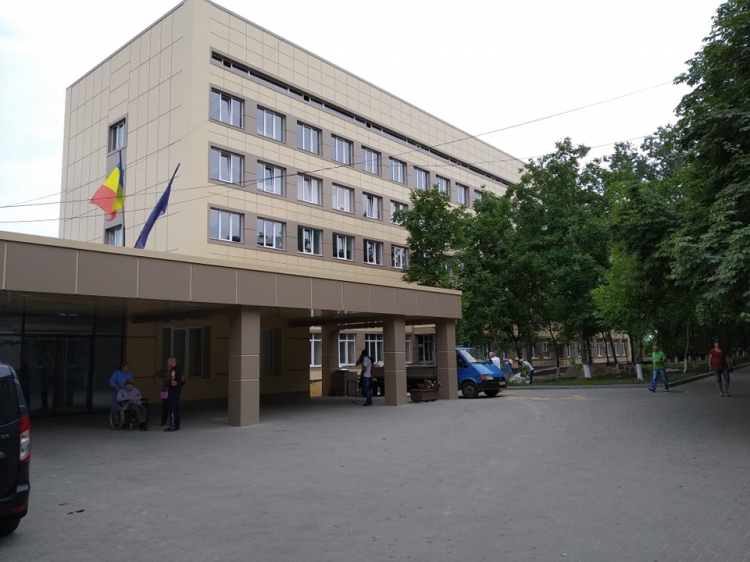 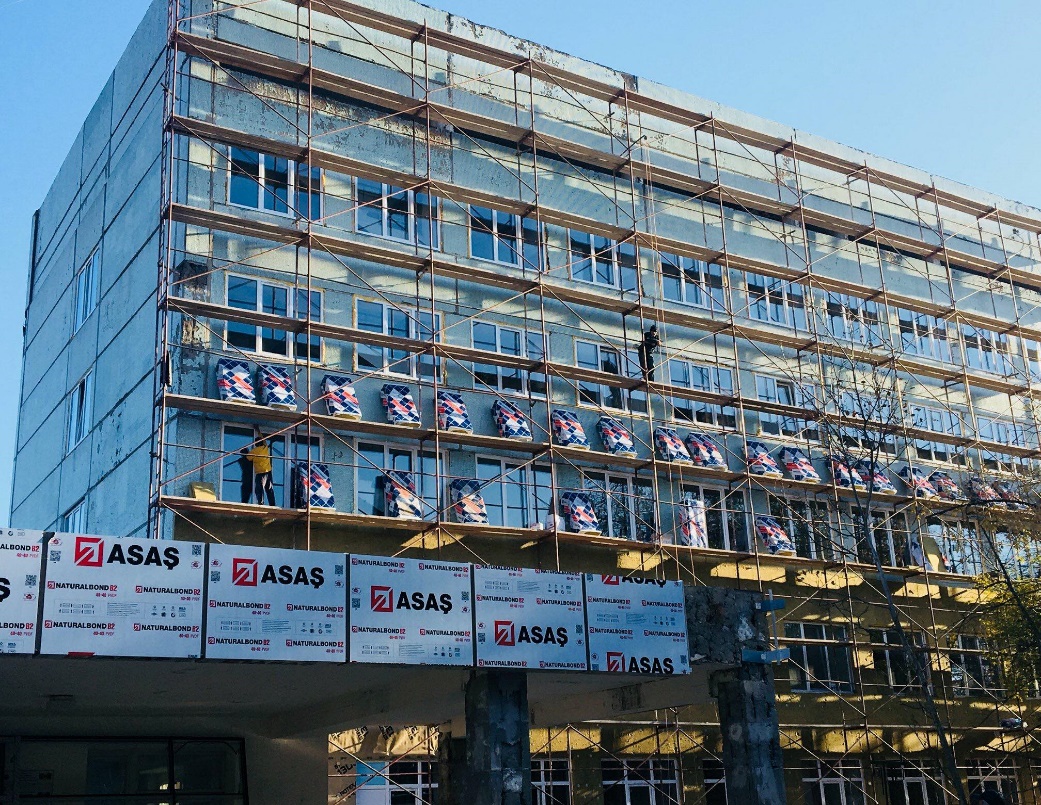 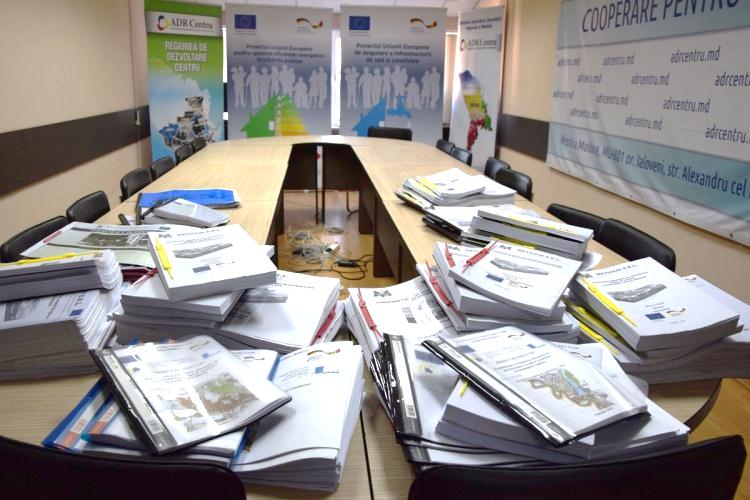 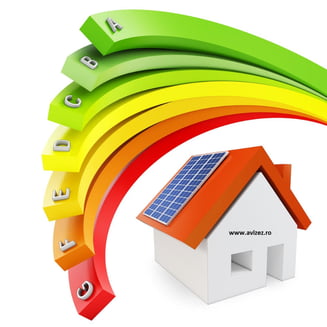 10
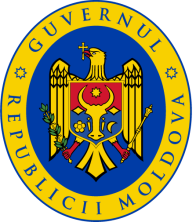 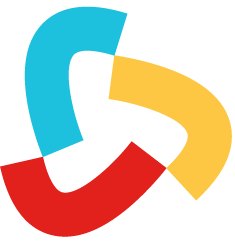 Implementare anul 2018
Obiectivul strategic 2
 Dezvoltarea economică durabilă și competitivă a regiunii
Măsura 2.3 
 Dezvoltarea potențialului turistic al regiunii
3 proiecte în implementare din FNDR
Măsura 2.1 Sprijinirea dezvoltării urbane durabile
Măsura 2.2  Dezvoltarea economiei regionale și diversificarea infrastructurii de afaceri
1 Proiect în implementare din FNDR
11
11
11
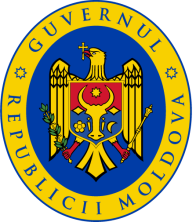 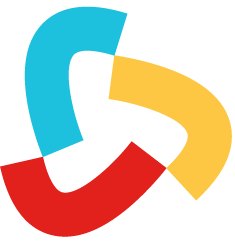 Măsura 2.1 Sprijinirea dezvoltării urbane durabile
2 Programe de revitalizare urbană (PRU) aprobate (Ungheni, Ialoveni)
1 Concurs desfășurat pentru sprijinirea altor două orașe noi în elaborarea PRU
 2 PRU elaborate cu sprijinul ADR Centru (Strășeni, Rezina)
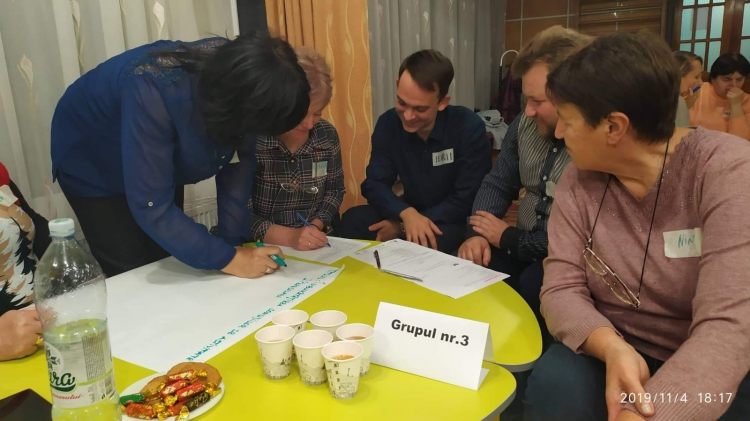 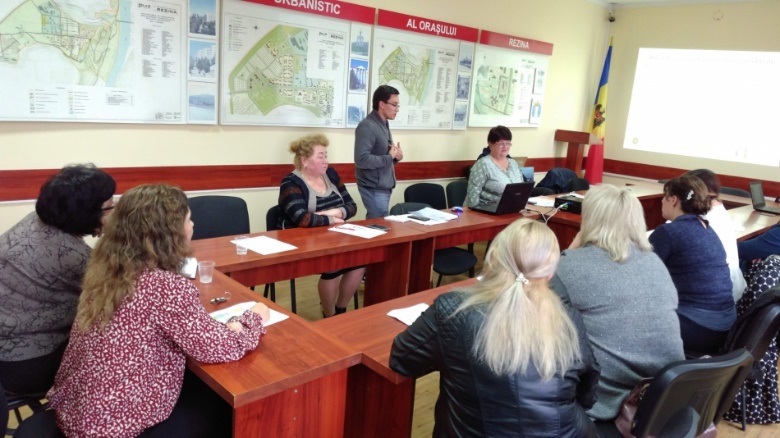 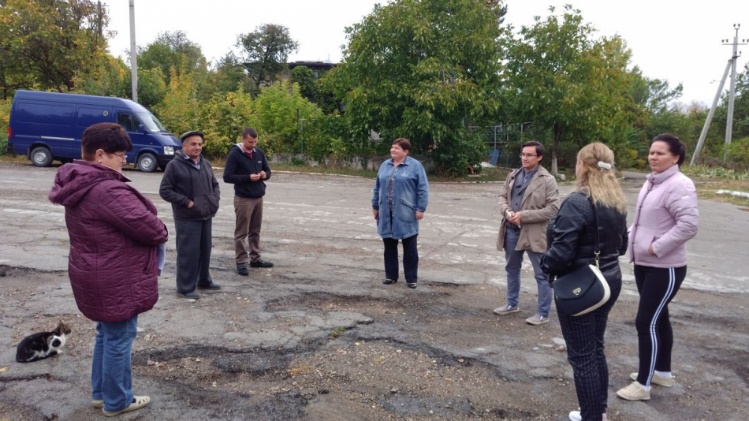 12
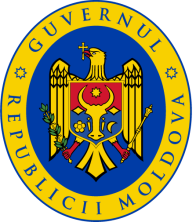 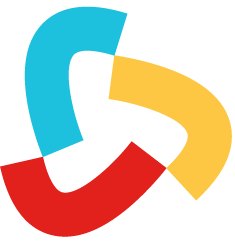 Proiecte în implementare 2019
Măsura 2.2: Dezvoltarea economiei regionale și diversificarea infrastructurii de afaceri.
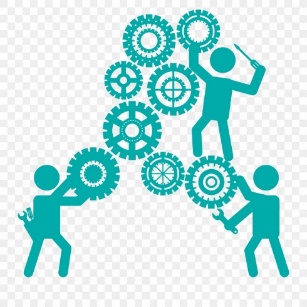 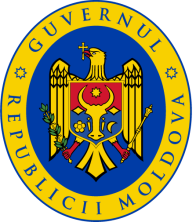 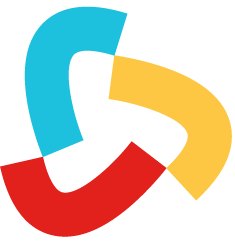 Proiecte în implementare 2019
Măsura 2.3: Dezvoltarea potențialului turistic al regiunii.
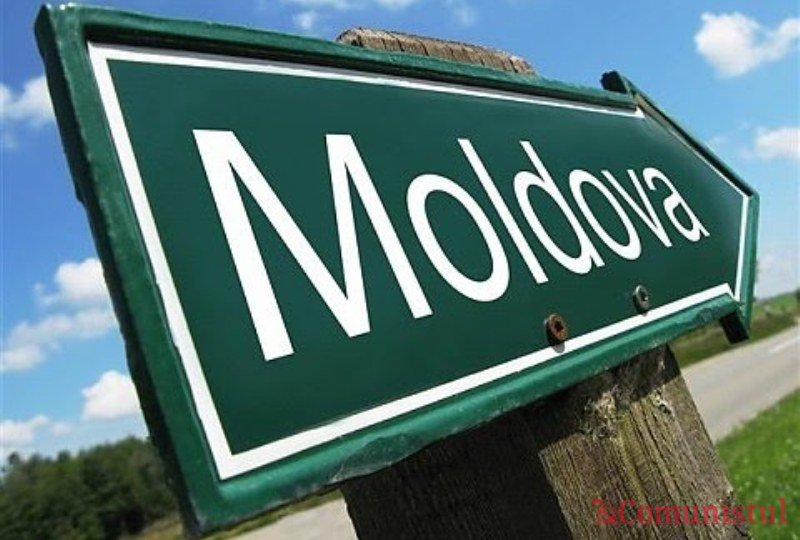 14
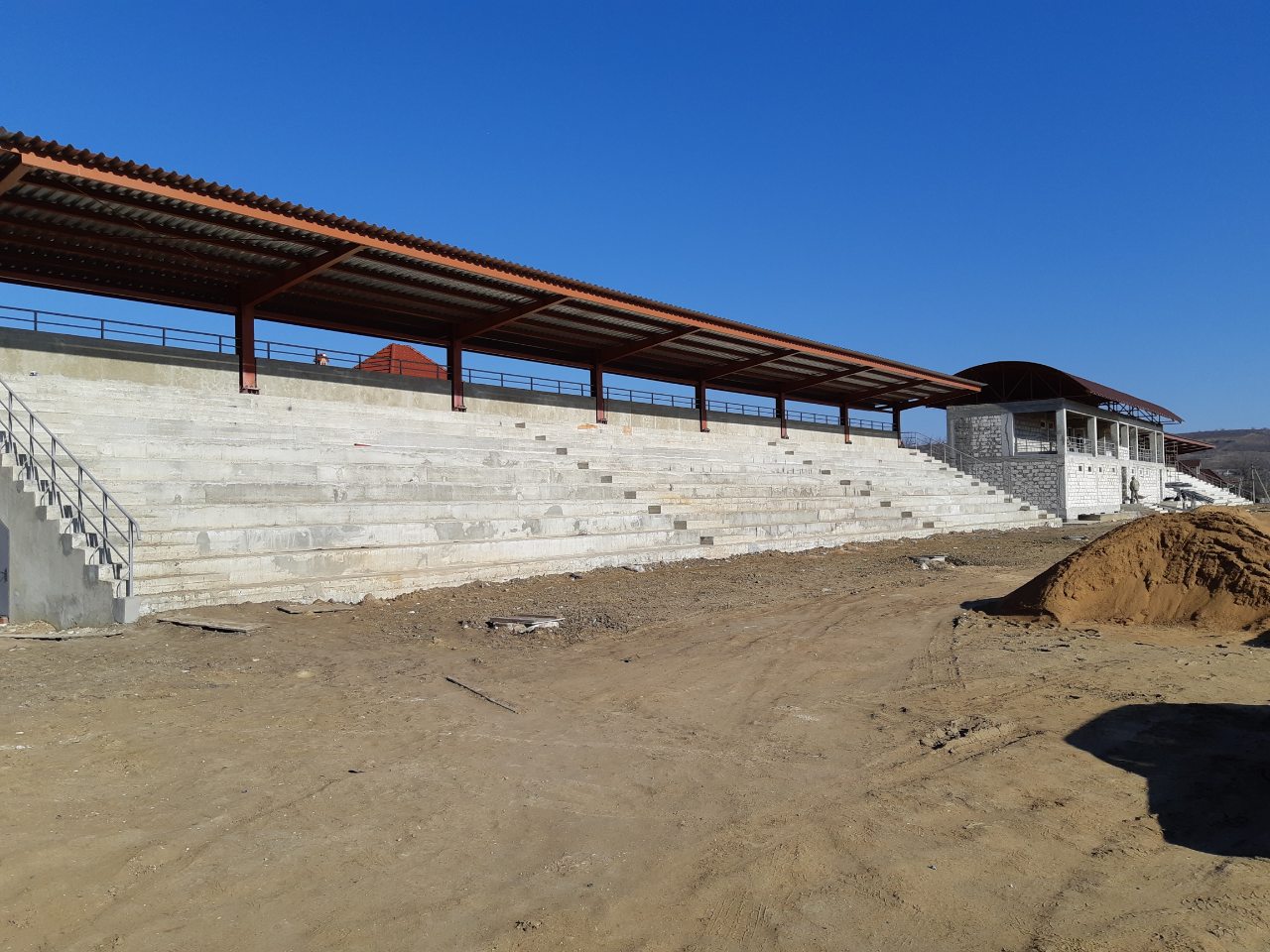 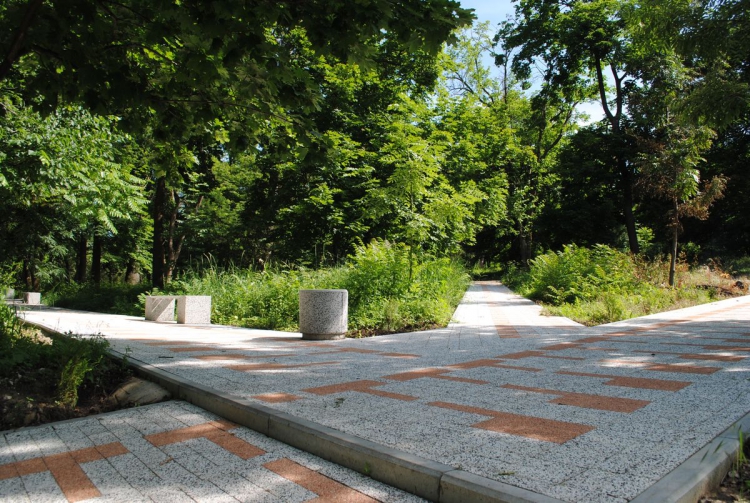 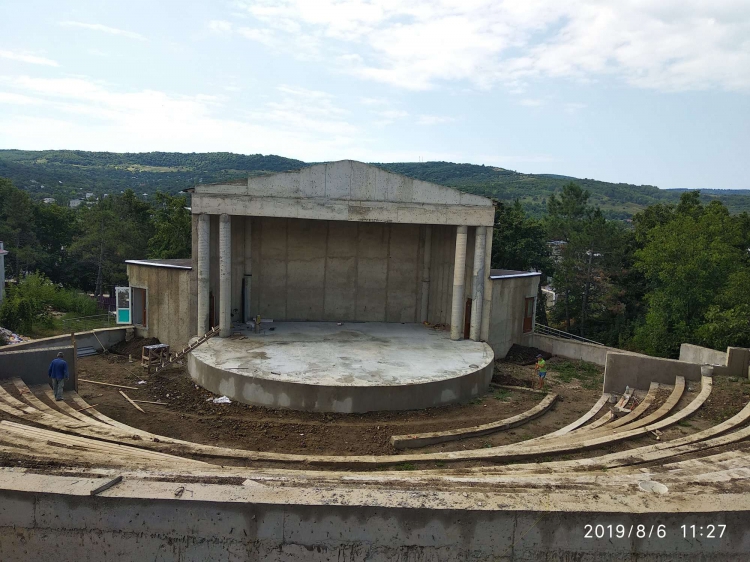 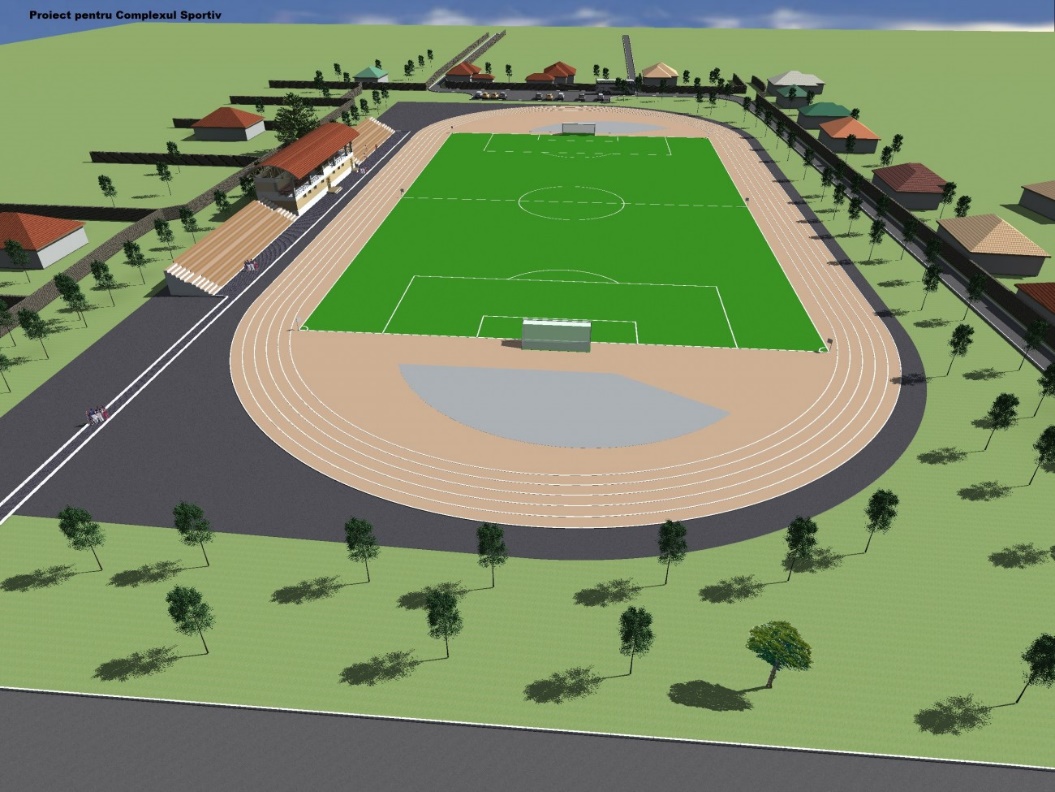 15
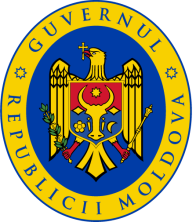 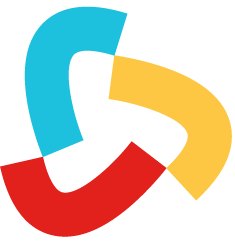 Obiectivul strategic 3
 Сonsolidarea unei bune guvernanțe regionale
Măsura 3.3 
 Perfecționarea sistemului de planificare și programare
Măsura 3.1 Consolidarea capacităților actorilor locali și regionali responsabili de dezvoltarea regională
Măsura 3.2  Promovarea potențialului de dezvoltare a RD Centru
16
16
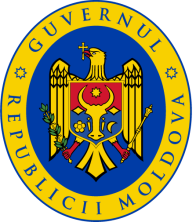 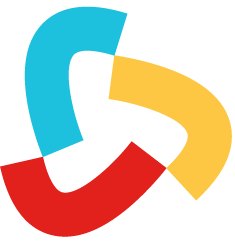 Obiectivul 3. Сonsolidarea unei bune guvernanțe regionale
1 ședință CRD organizată
6 vizite de studii peste hotarele țării
5 sesiuni de instruire în domeniul GIS
1 eveniment „Ziua Europei” desfășurată prin organizarea activităților de salubrizare a albiei r. Ișnovăț în cooperare cu Primăria or. Ialoveni  
A fost agreată în comun acord a modalității de raportare și evaluare a politicii de dezvoltare regională
8 parteneriate internaționale de cooperare în domeniul dezvoltării regionale
17
Mulțumesc pentru atenție
Agenția de Dezvoltare Regională Centru
MD-6801 or. Ialoveni, 
str. Alexandru cel Bun, 33
tel./fax: (+373) 268 22692
oficiu.adrc@gmail.com
www.adrcentru.md
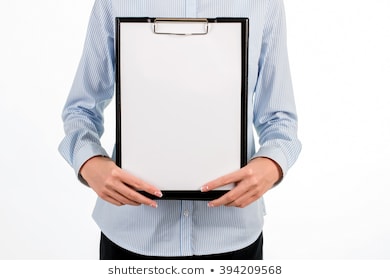 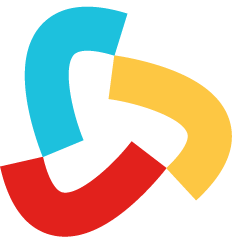 18